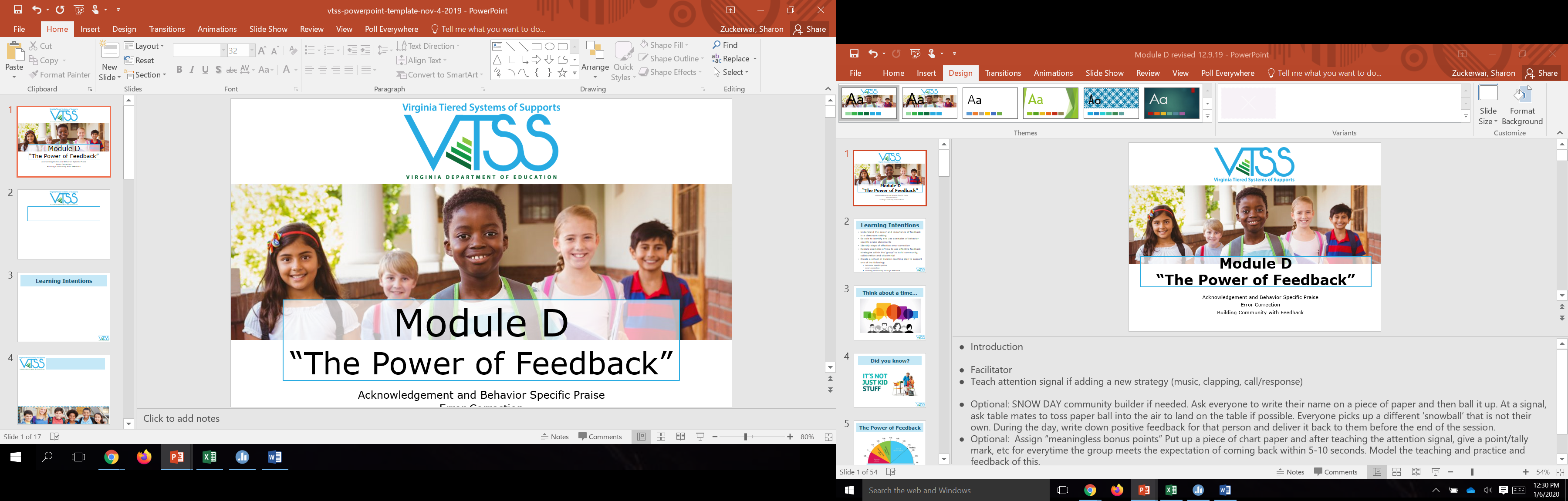 Module D
“The Power of Feedback”
Acknowledgement and Behavior Specific Praise
Error Correction
Building Community with Feedback
Learning Intentions
Understand the power and importance of feedback in a classroom setting
Be able to identify and use examples of behavior specific praise statements
Identify steps of effective error correction
Explore examples of how to use effective feedback strategies within the ‘group’ to build community, collaboration and citizenship!
Learning Intentions 2
Create a school or division coaching plan to support one of the following:
behavior specific praise
error correction
building community through feedback
Think about a time...
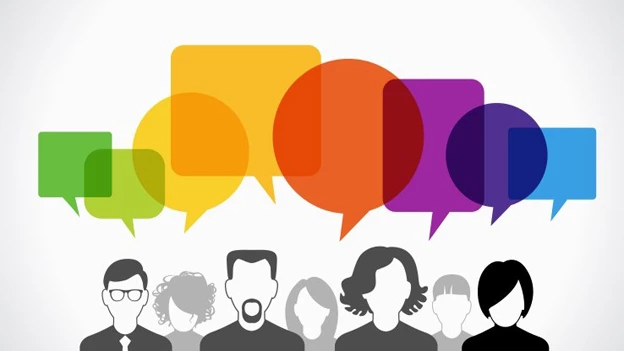 Did you know?
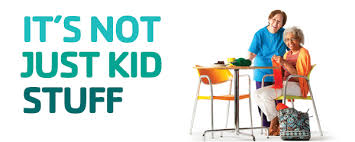 The Power of Feedback
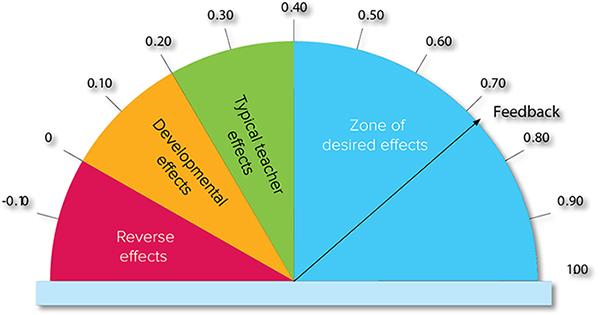 High Leverage Practice #8
#8. Provide positive and constructive feedback to guide students’ learning and behavior.
Feedback
Each ‘level’ has a distinct outcome!

We need to know what our outcome is to know what type of feedback to employ.
To get results, feedback follows a very specific ‘level’.
Feedback with a Purpose
To four levels
Outcome
Maintain or build understanding of a particular task (right or wrong)

Effective for deep learning! Builds use of strategies and cues
TASK: How well tasks are understood or performed

PROCESS: The process needed to understand or perform the task
Hattie, J., & Timperley, H. (2007). The Power of Feedback. Review of Education,77, 81-112.
Feedback with a Purpose 2
To four levels
Outcome
Moves students from external to internal feedback. Builds SEL skills. Growth mindset

Always positive! Builds climate and relationships.
SELF REGULATION: Self monitoring, directing and regulating actions

SELF: Personal evaluations and affect
Hattie, J., & Timperley, H. (2007). The Power of Feedback. Review of Education,77, 81-112.
#8 Feedback: Behavior Specific Praise
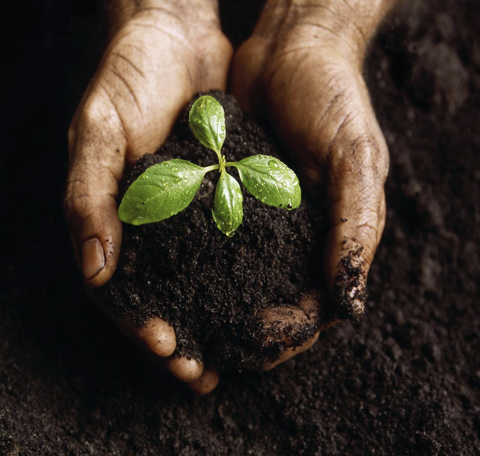 “Whatever you feed,
will grow.”
~Bishop TD Jakes
The Quickest Way to Change Behavior
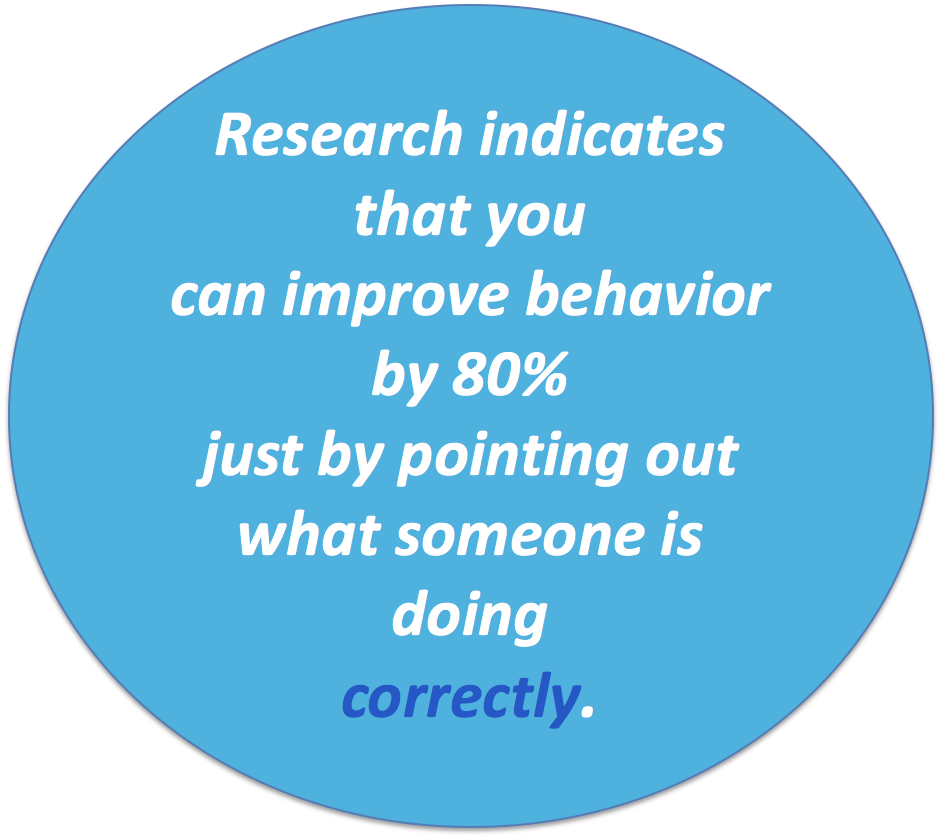 Dewhirst & Davis, 2011
Why do we acknowledge behavior – including ACADEMIC behaviors?
Reinforce the teaching of new behaviors (TASK)

Behavior is likely to become a habit and recur in the future only if demonstrating it has been beneficial – it worked! (PROCESS or SELF REGULATION)

Strengthen positive behaviors that can compete with problem behavior (TASK)

Improve school climate (ALL)
#8 Feedback: Acknowledgment - 
5 : 1
Students should experience predominantly positive interactions
(5 positives: 1 corrective)
in the classroom.
For students in vulnerable situations, the frequency is 10:1

SELF – Build relationships – Does not directly impact achievement itself! The result does…relationships.
Behavior Specific Praise:What does it sound like?
Specifically identifies and defines both the student and behavior being recognized

Connects to specific skill or behavior/expectation on matrix

Genuine – (Common error: Do NOT use to correct another student’s behavior!)

Student friendly language
How to Use Behavior Specific Praise Statements
Immediate/High frequency/Predictable/Tangible
Delivered at a high rate for a short period while teaching new behaviors or responding to problem behavior
Name behavior and tie back to classroom expectation

Intermittent/Unexpected
Brings “surprise” attention to certain behaviors or at scheduled intervals
Use to maintain a taught behavior
Behavior Specific Praise Chart
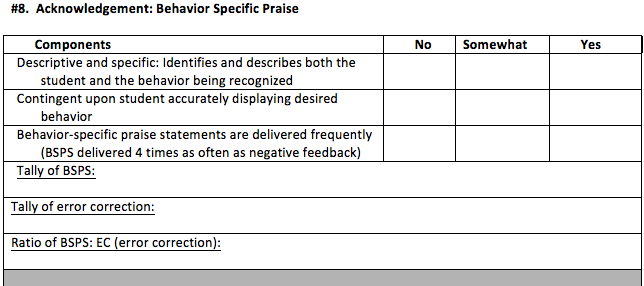 Your Role
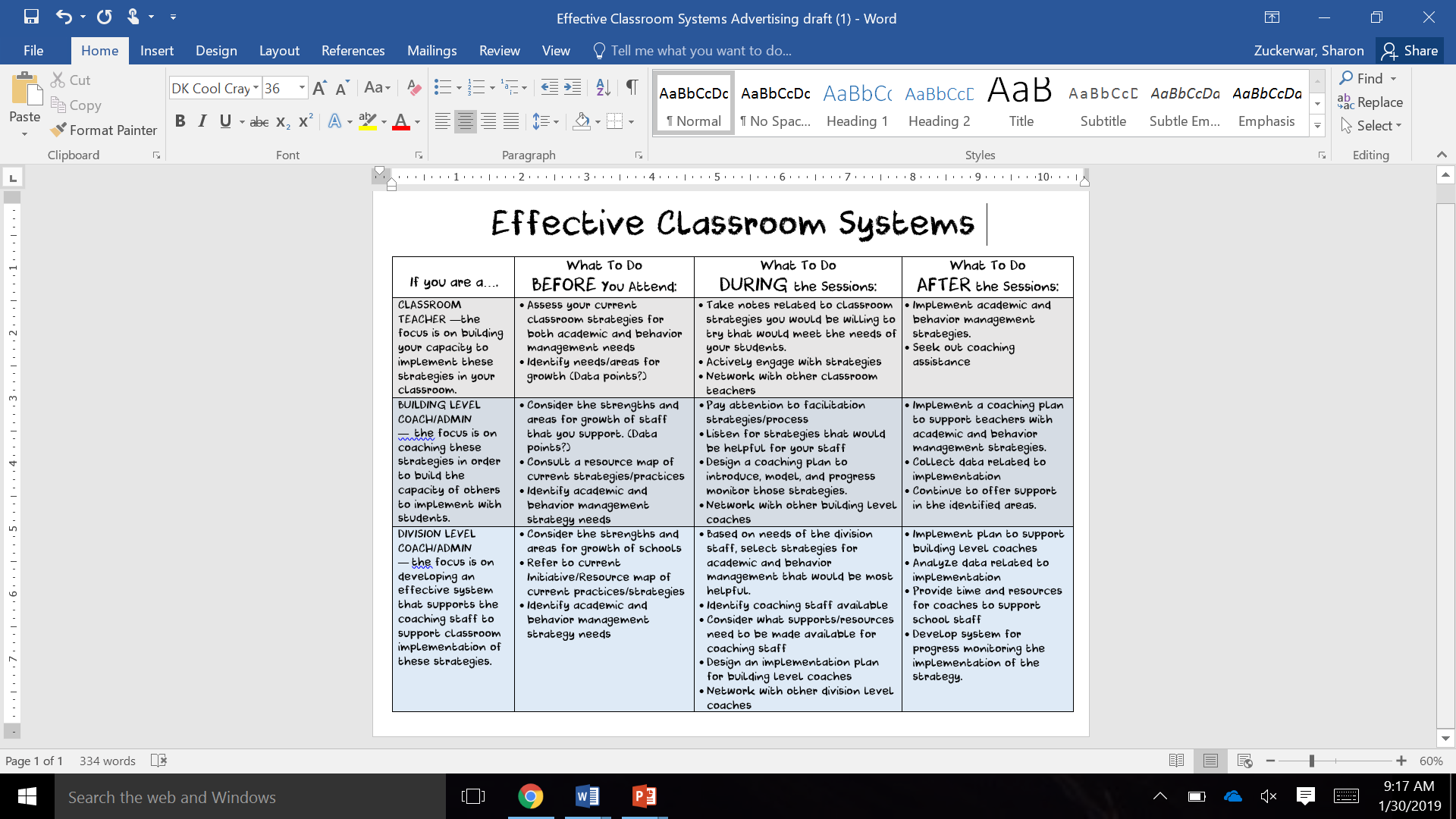 # 9 Feedback: Error Correction
Error correction  = informative statement following the occurrence of an undesired behavior or an incorrect answer. 

Focus on:

Task 

Process

Self-Regulation
Corrective Feedback or  Error Correction - WHY?
Can double the rate of learning (William, 2011)

Effect size of .79 (Hattie, 2012)

Recommended 5 positive to every 1 redirection= BSP

Prevents the practicing of incorrect responses
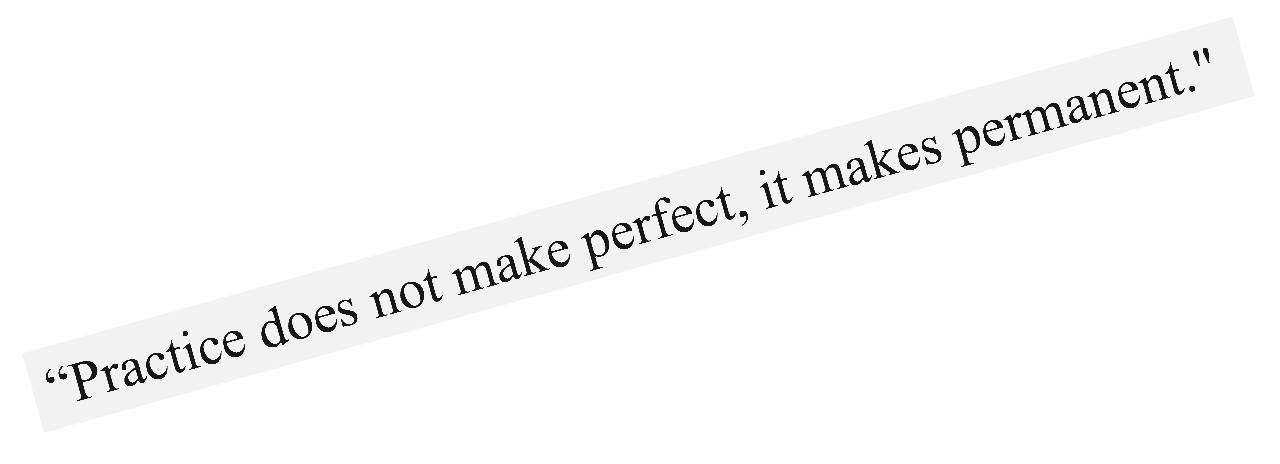 Correct Response
If confident, quick and firm
Affirm and move on

If hesitant
Affirm and reteach

Planned specific information is more likely to influence student performance than haphazard, general feedback

Herschell, Greco, Filcheck and McNeil, 2002
Remember
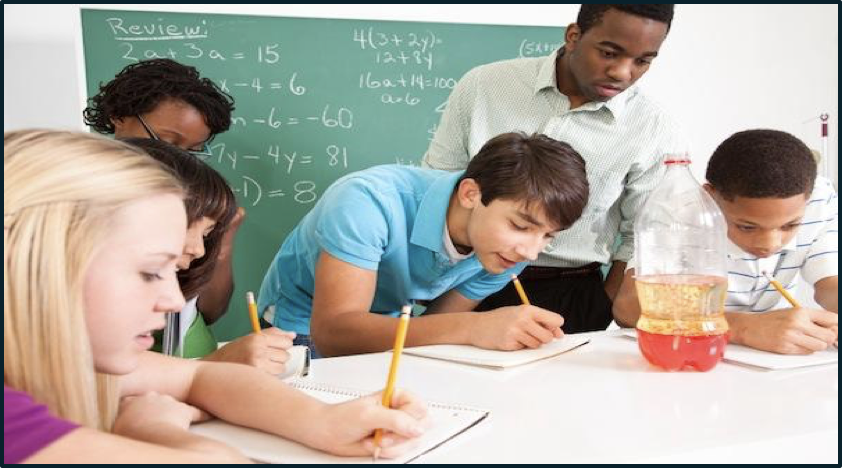 Punishing students doesn’t teach them the right way to act.

Dwelling on an incorrect answer does not lead us to the correct answer.FEED UPFEED FORWARD
Error Correction Examples
TASK: “Remember! Raise your hand before calling out an answer (correct answer/behavior). Show me! (ends on correct response)”

PROCESS: “Use a whisper voice while working with your partner (correct answer/behavior). We are working for 5 more minutes, so practice your whisper voice (next time – forward). I’m going to listen for it (end on correct answer)
Error Correction Examples 2
PROCESS: “A paragraph has a main idea sentence and at least three compelling supportive sentences (correct answer). Does your paragraph follow this rule? How can you fix it? Right, it needs another supporting sentence (next time). Go try it and then show me. (end on correct answer)
 
SELF REGULATION: “I can tell you are getting frustrated. Remember, you can use your break card or move to a quieter space (correct answer). Why don’t you try that and see if that helps! (end on the correct answer) (After student calms) Next time don’t forget to use the card or space! It’s there for you! (next time – forward)
Error Correction Caution:
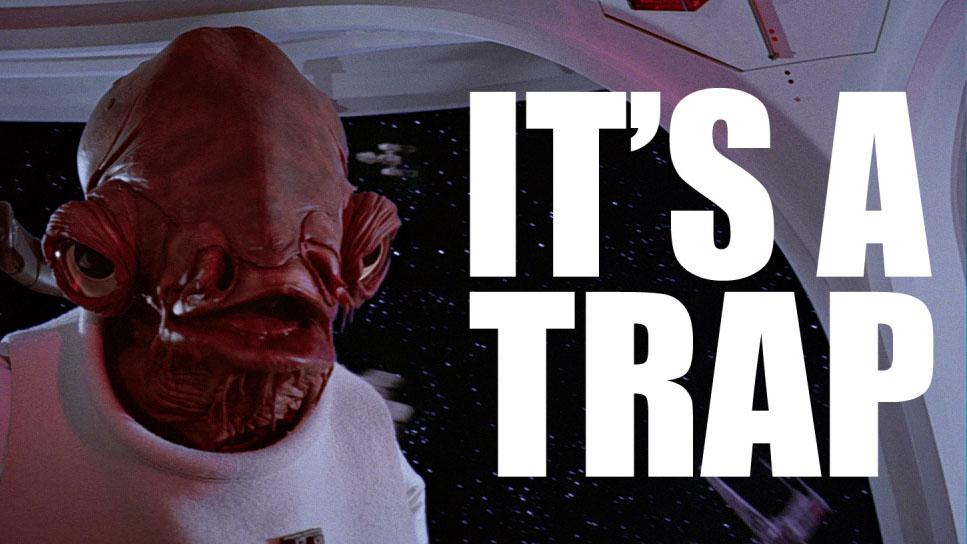 Error Correction: Common Errors
Never ask why…do you really want to know? “Why are you always late? Why are you talking while I am talking?”
Make private where possible – no shaming! “Sharon, Kandy, Regina, you need to go back and rewrite that paragraph. It is incomplete.” 
Never use corrective feedback to the self ex. “You are so messy. You need to get organized.”
Don’t always provide feedback at the task level. Keeping at the task only corrects THAT TASK…it doesn’t generalize. TASK feedback needs to be rotated with PROCESS!
Practice: Taboo
Correct the Behavior WITHOUT saying/doing these: 

Ask Why?
Ask any kind of rhetorical question.
Make any accusatory statement that starts with “You are…”
Practice: Feedback Sort
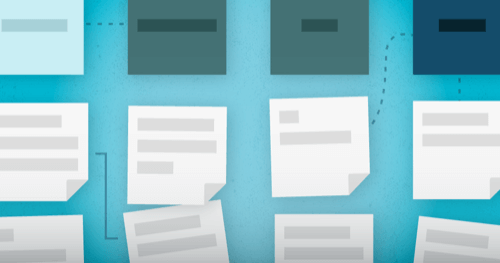 Practice: DIY Mind Map
Create a Mind Map poster that you can place in your classroom with as many ways as possible to provide feedback to your students. 
Remember 5:1 positive interactions
Specific Behavior Statement sentence starters
Corrective Feedback sentence starters
Use words and pictures 
Share ideas and post it as a reminder!
Educational Leadership – September 2018 – ps. 69-75
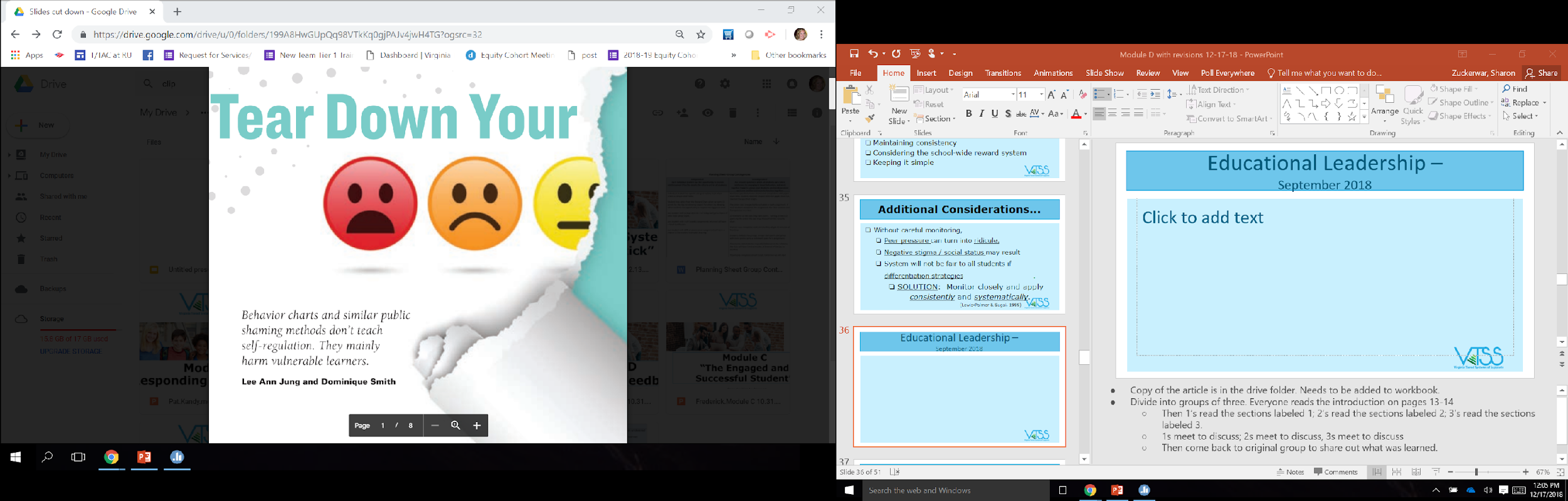 DOJO – Clip Charts
Do not align with VTSS if used in a punitive manner 
Clip up, not down, send only positive 
messages
Use with reward system 
May not be necessary if all other 
practices are in place

Are there other ways to provide feedback to students that are focused on teaching the desired behavior?  Of course! We just showed you!
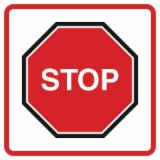 DOJO
Use only for positive communication with parents
Use specific statements that align to expected behaviors
Only give points DO NOT remove points
To Clip-Up / Clip-Down?
Questions to Consider about “Clip Charts”:
Do these charts change behavior or just track it?
Do the same students consistently clip down? What kind of motivation or impact might that have on these students? What impact does it have on relationships in the classroom?
What role does the judgement of a teacher play in making these requests to clip up or down?
To Clip-Up / Clip-Down? 2
Additional Questions to Consider about “Clip Charts”:
Can students identify the behavior that is attached to the movement of the clip and understand how to make a change?
Are there other ways to provide feedback to students that is focused on teaching the desired behavior? Of course, we just showed you.
Responding to Inappropriate Behavior
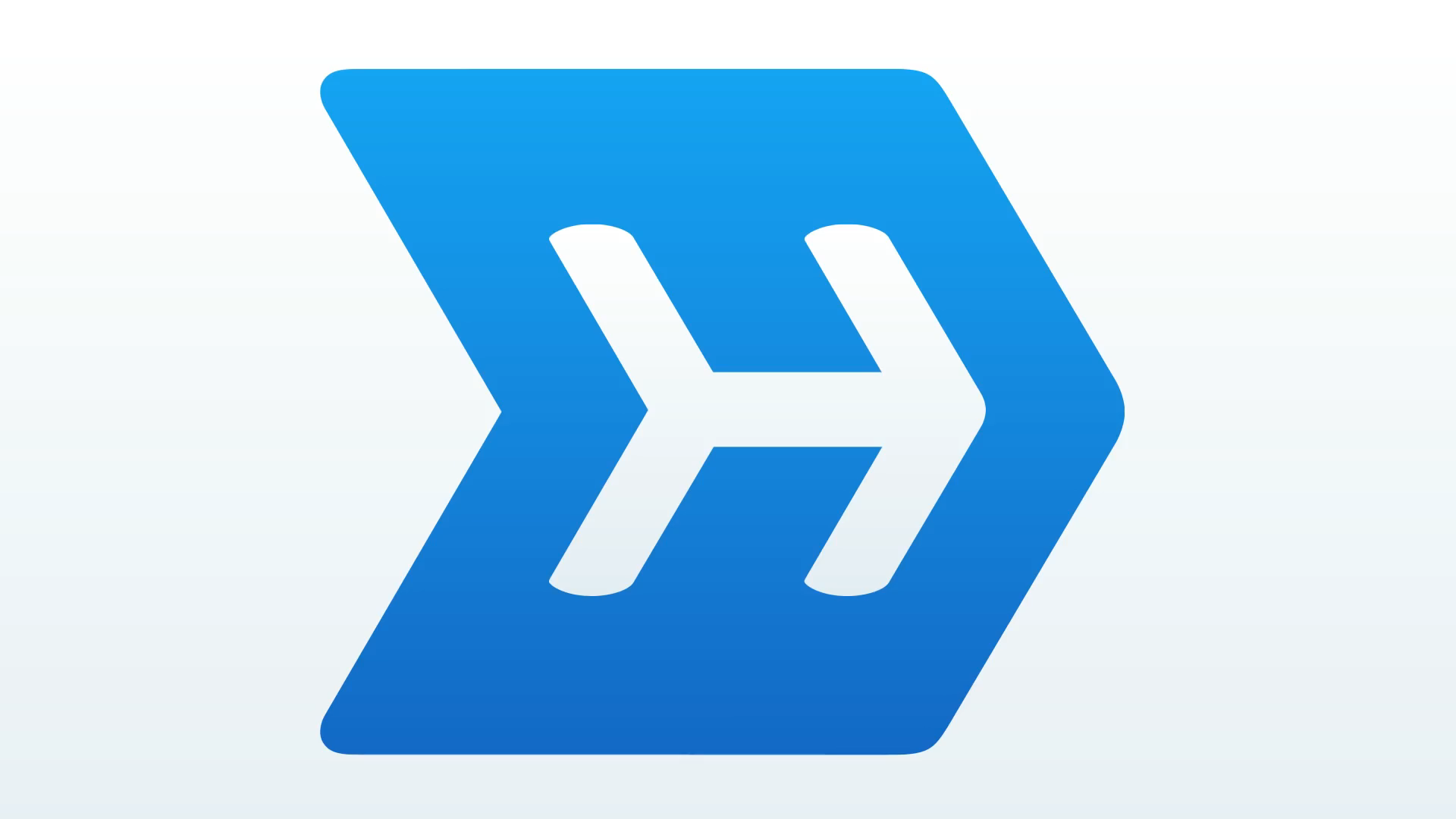 Data Collection Form
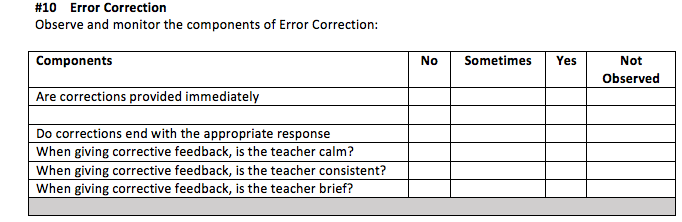 What’s Your Role?
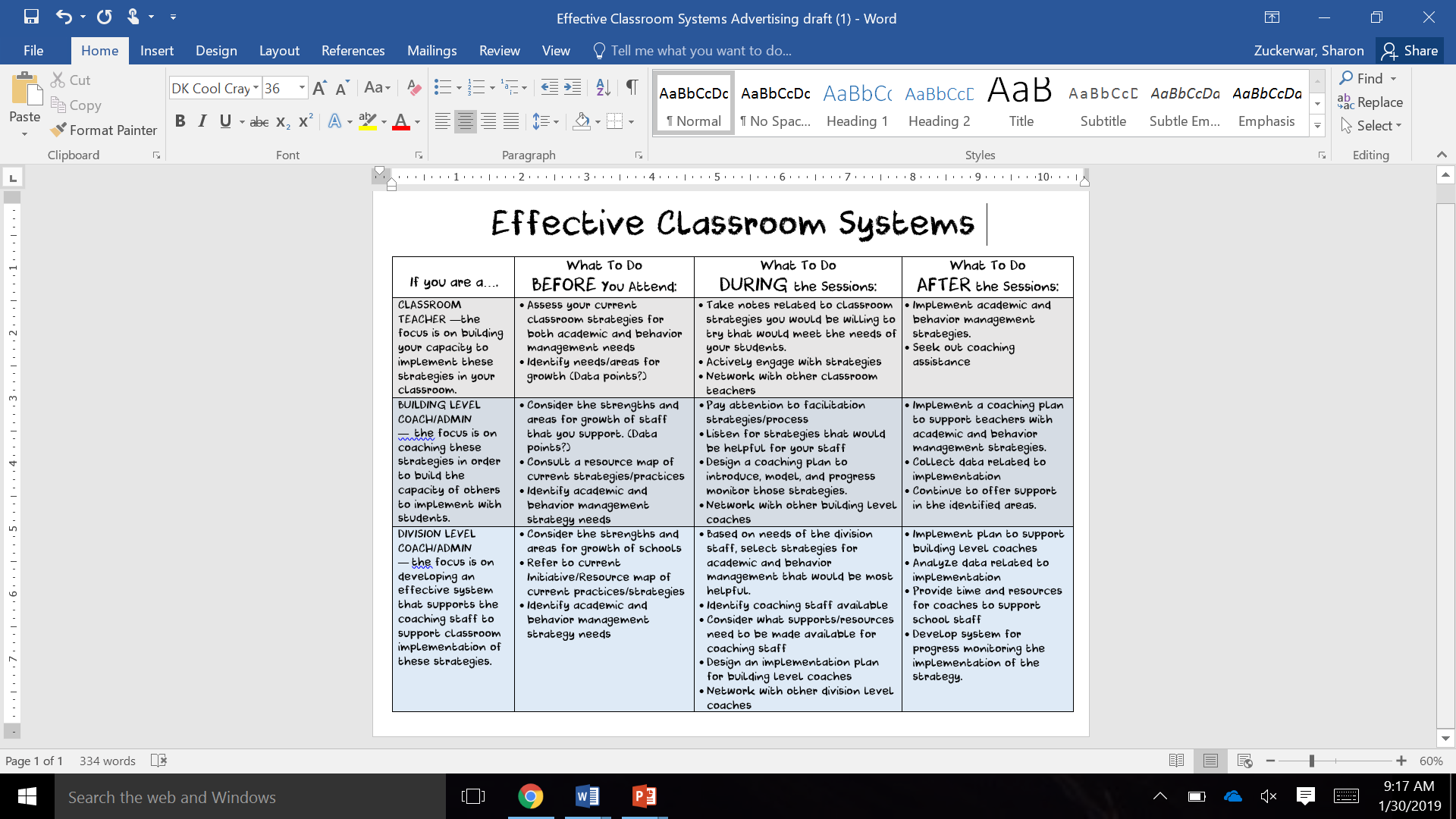 Profile of a Virginia Graduate
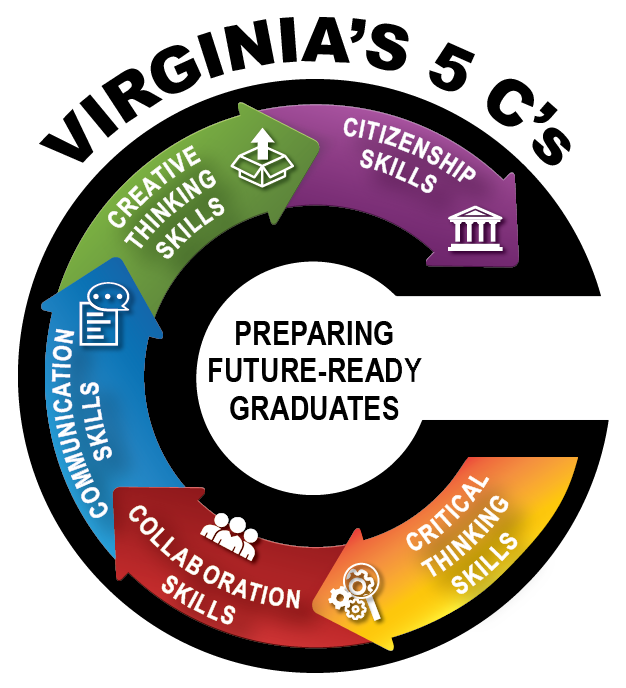 # 10 Feedback:  Building Community Through Feedback
The dependent relationship between a given task or specified behavior and the ability for the whole group to access a specific reward. 


You may have heard “Group Contingency”. 

The class/group is rewarded when they work together to achieve a task.
Building Community
Acknowledges students for performing a desired behavior that serves the group functioning
Saves time and resources by designing a program for an entire classroom rather than individual students, and
Encourages positive social interactions between peers
                           (Murphy et. al, 2007)
Rationale
Increases the climate and culture of the class:  it’s a team
Dispels the notion that every single student has to meet the criteria
Allows students who have difficulty meeting expectations to participate and experience success
Advantages
Findings have been favorable across a wide range of behaviors and with a wide range of populations

Doesn’t single out an individual student in need of intervention (Elliot, Turcon, Gresham, 1987)

Can promote cooperation among students (Skinner et al., 1996; Williamson et al., 1992)

Provides the opportunity to increase resource efficacy (e.g. teach time) when more than one student is in need of intervention (Chafouleas, Sanetti, Jaffery & Fallon, in press)
Stop and Jot
How does community/group feedback support appropriate behavior? 

How does community/group feedback support academic success?
Supporting Behavior
Acknowledges students for performing a desired behavior
Saves time and resources by designing a program for an entire classroom rather than individual students 
Encourages positive social interactions between peers
Increases the efficiency of classroom management for teachers
Ability of teachers to enhance motivation
Involvement of peers increase of positive classroom behaviors
Murphy et. al, 2007
Supporting Academics
State/national goals for education recommend the use of cooperative learning
Cooperative learning is more successful than individual learning
More positive relationships with peers
Exhibit greater social competence
Retain information longer
Show higher levels of reasoning, critical thinking, and metacognition
O'Donnell et. al 2009
Types of Supports
Individual Support to the Group
Interdependent Support to the Group
Dependent to the Group (does not align with VTSS) One student determines whether the group succeeds or not.
Individual
Aligns with VTSS

Each individual student has the opportunity to receive reinforcement if he/she meets the criteria set for all students. 

The reinforcement/feedback is targeted to ways in which the individual is working in collaboration or building community with the group.
Example: Individual
Individual student has a particular goal he/she must attain within a certain time frame or the individual displays a behavior that brings the group together.

John may select from a reward chart when he earns 15 points for the day for showing respect for others by allowing other students the opportunity to respond during group work.
Rewards on the reward chart should reinforce the community building.
Lunch with a friend
Read a book with a friend
Time with the teacher
Interdependent
Aligns with VTSS
Are reward systems in which all children (or groups of children) can earn token reinforcers for engaging in target behaviors, and work together toward a group goal. Students are interdependent upon one another and learn to function together – ex. “The Marble Jar”

Again, the reinforcement or feedback is targeted to the healthy functioning of the community. It should reinforce the collaboration and citizenship skills.
 		Chazin, K.T. & Ledford, J.R. (2016)
Example: Class
All members of the class help earn points.  Once all 20 points are earned, all members may choose from the rewards chart menu OR a class goal or reward is earned. 

Variation- Small Groups
Rewards on the reward chart should reinforce the community building.
Extra recess for all
Pizza party
All get a homework pass or bonus points on a test
Group Feedback: Common Errors
Do NOT have one student or group earn things (or lose things) for the group
Do NOT leverage peer pressure
Do NOT take away previously earned points or reinforcement
Each and every student should NOT have to do every single thing for the class to earn the reward
What works!
Remaining focused on the positive

Maintaining high rates of reinforcement

Taking time to reward students
Providing meaningful rewards

Being Consistent

Considering the school-wide reward system

Keeping it simple
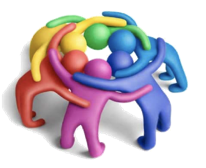 How to Implement
Choose an effective reward
Determine the behavior to change and any collateral behaviors that might be affected
Set appropriate performance criterion
It is important that the goals are clearly identified
Combine with other procedures when appropriate
Select the most appropriate group contingency
Monitor individual and group performance
Activity: Group Feedback
Workbook page: 
Establishing a Group Feedback Program 
Circle and Star: A Menu of Classroom Reinforcers-with a partner or table group, add a few more examples.
In your workbook, write down at least 1 independent and interdependent contingency to try (or encourage others to try).
DATA COLLECTION
(Workbook p. 89-90)
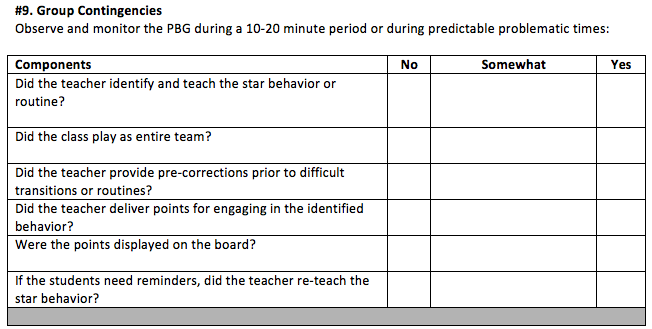 Your role!
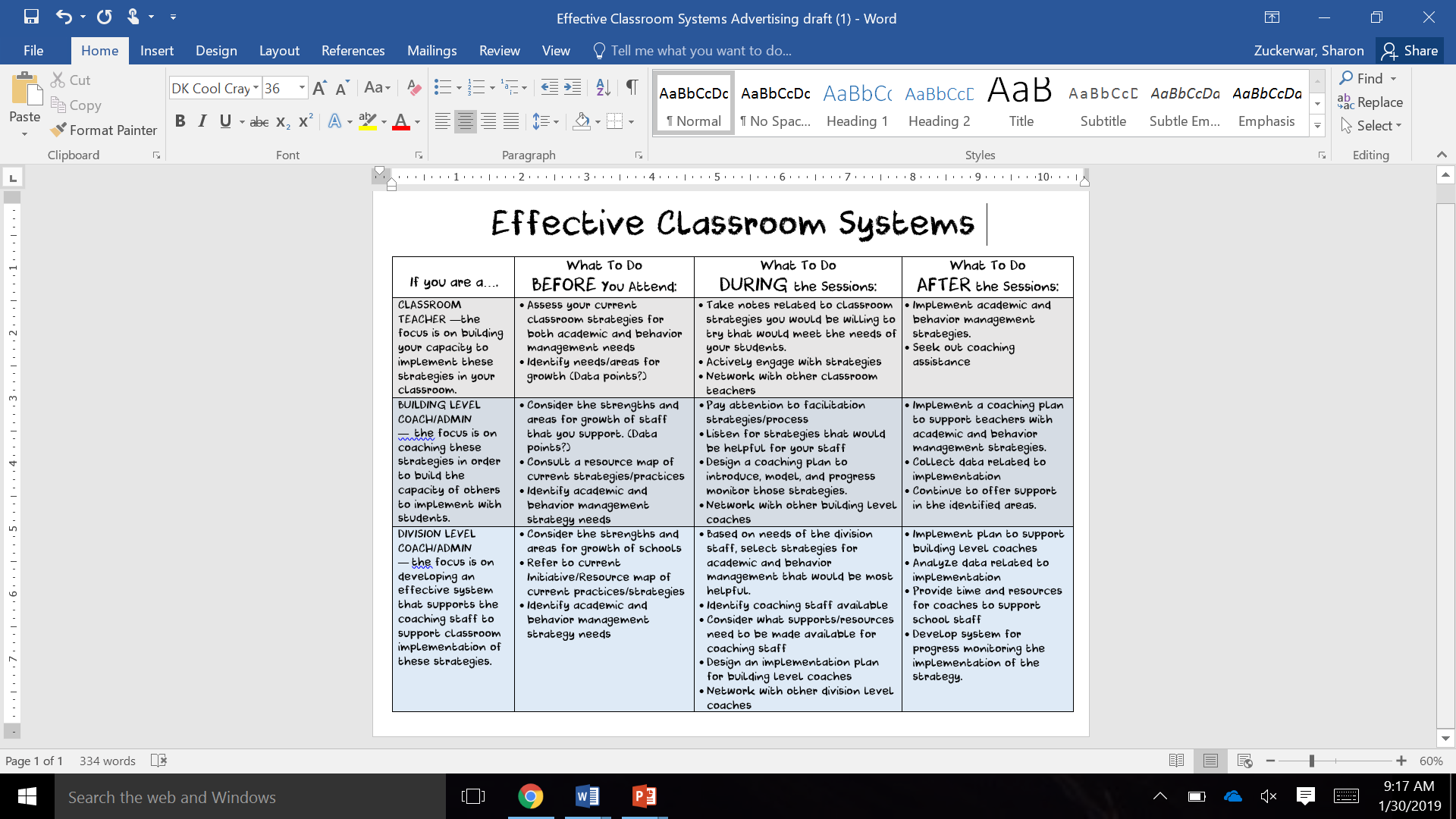 Through the Lens of ALL Students
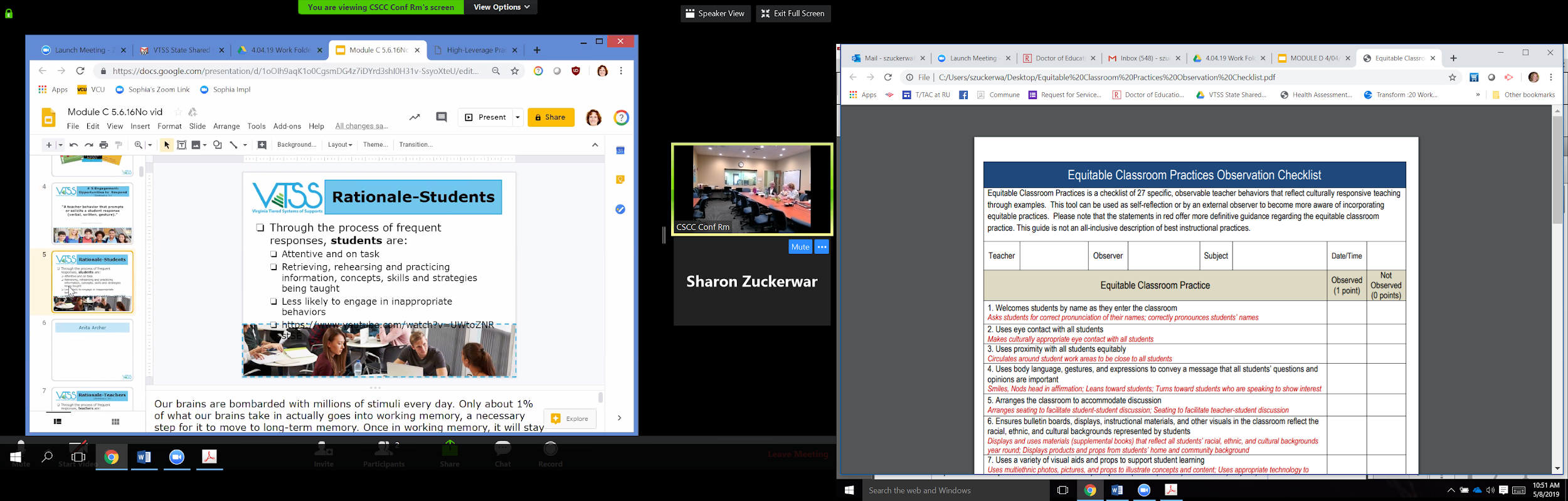 References
Archer, Anita. (2011). Explicit Instruction: Effective and Efficient Teaching. New York: The Guilford Press.
Brophy, J. (1998). Motivating Students to Learn. Boston: McGraw Hill.
Evertson, C., & Emmer, E. (1982). Preventive classroom management. In D. Duke (Ed.), Helping teachers manage classrooms. Alexandria, VA: Association for Supervision and Curriculum Development.
References 2
Evertson, C., & Emmer, E. (2008). Classroom management for elementary teachers (8th Edition). Boston: Allyn & Bacon.
Good, T. & Brophy, J. (2000). Look Into Classrooms.  Boston: Allyn & Bacon.
Hattie, J., & Timperley, H. (2007). The Power of Feedback. Review of Education,77, 81-112.
Johnson, T.C., Stoner, G. & Green, S.K. (1996).  Demonstrating the experimenting society model with classwide behavior management interventions. School Psychology Review, 25(2), 199-214.